Berkshire Hills Regional
School District

FY 22    Proposed Budget

February 11, 2021
Mission
To ensure all students are challenged through a wide range of experiences to become engaged, curious learners and problem solvers who effectively communicate, respect diversity, and improve themselves and their community.
Budget Priorities
Reintegrate students into full-time face-to-face learning with a wide range of socio-emotional supports.

Address potential impacts from pandemic. 

Ensure equitable access for all students.
Other Considerations
Ongoing regionalization discussions with Southern Berkshire RSD.
 
Ongoing collaborations with Richmond for shared services.
FY22PROPOSED BUDGET
FY22BUDGET CHANGES
Personnel
Elementary School
Two plans for fall opening based on existing pandemic conditions.

Reallocating existing resources to meet changing enrollment, as needed.
Personnel
Middle School
Planning for opening based on existing conditions in the fall.

Four core teams and specials.
Personnel
High School
Planning based on existing conditions in the fall.
Maintain CTE position.
Continue work on academic redesign for school day and year.
Other
Berkshire County Retirement
Actual invoice amount to fully fund system.
Worker’s Compensation
Actual FY21 plus 10% = 4.58% increase.
Other insurances, plus 10% = 0% increase.
Other
Health & Dental Insurance
No increase for Health in FY22.

No increase for Dental in FY22.

MEDEX rate changes in January of each year.
Other
Transportation
CPI Increase of 1.70%.
Increase to special education to actuals plus 1.70%
Technology
Instructional software and hardware.
Other
Supplies/Texts/Materials
Increased particularly in Math to align with state curriculum.

Decreases in other lines where able.
CAPITAL
Repayment of short-term borrowing for ES chiller repairs.

HS restructuring of common spaces to provide additional shared learning space.
BUDGETbyDepartment
Considerations
Benefits Allocated Proportionally.
Full costs of schools, including facilities/grounds.
Summary
Elementary School			19.09%
Middle School				18.01%
High School				26.20%
Student Services (+ ELL)		10.03%
						73.33%
Summary
District-Wide – All Other	*		  13.78%
School Committee & Administration	    7.56%
Facilities & Maintenance			   2.38%
District-Wide – Tech. & Food Service  	   2.96%
*  Includes non-public transportation and all contingency.
FY 22 Proposed Budget
   District by Function
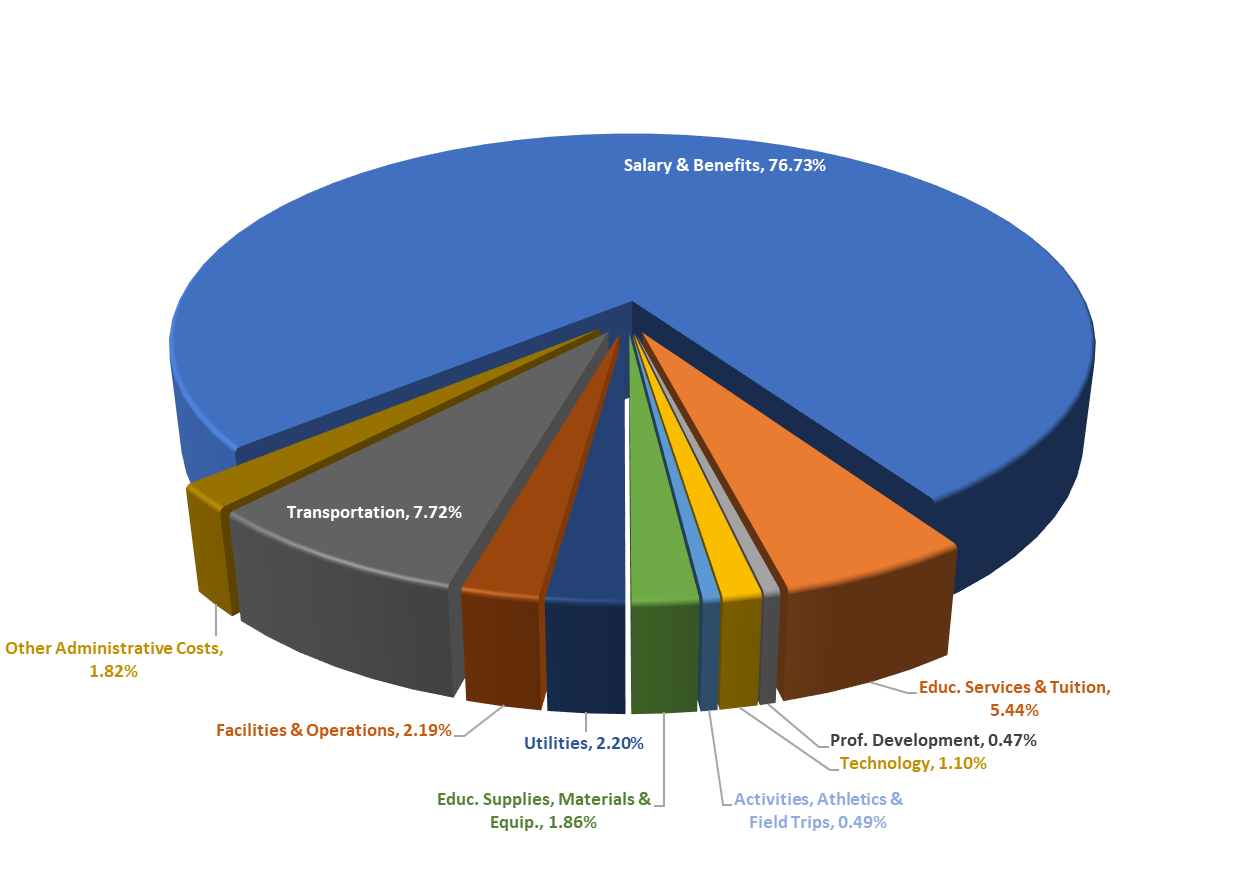 Operating Budget
Expenditures				Change	

$30,284,460 gross budget

	$ 936,399				3.19%

$28,304,460 net operating budget

	$ 956,399				3.50%
Operating Budget
Difference between Gross Operating and Net Operating due to reduction by Choice & Tuition Revenue

Choice increased based on current projections.

Tuition decreased based on current projections.
FY22CAPITAL BUDGET
FY 22
Project			Principal	  Interest	     Total
ES & MS Construction  Bond
			$1,590,000	$  206,250		 $1,796,250
Additional	
Repayment of FY21 Short-Term Borrowing			  $    80,000
 
High School Common Spaces	 				  $    80,000 
    TOTAL Capital						$1,956,250
FY22REVENUE
$ 2,961,498	       	0%
Chapter 70
$   800,000           3.1%
Chapter 71
School Choice
$ 1,275,000	        0.2%
Tuition
$   705,000 	       (6.0%)
$ 1,120,934         	0%
MSBA
Revenue
Revenue
Other
Medicaid Reimbursement
Interest Income
Miscellaneous Income
All Other                  $117,000        (2.50%)
Revenue
Excess & Deficiency
FY 22 Use
  $352,000 – for Operating Budget
$160,000 – for additional capital
Represents 48% of E&D balance
Revenue Sources
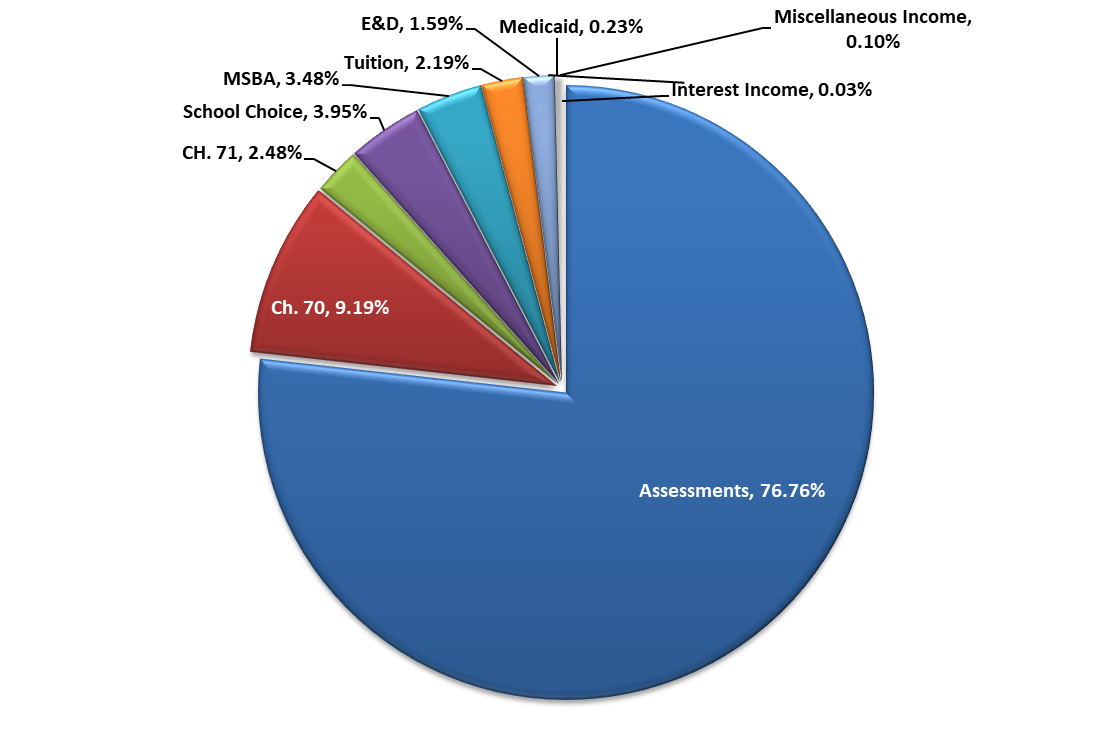 FY22ASSESSMENTS
Assessments to Member Towns
Three Considerations:

  Population Allocation

  Minimum Local Contribution

  Net Assessment
Assessments to Member Towns
Population Allocation

	FY 21		  FY 22
Great Barrington	 74.2187%		74.5704%
		
Stockbridge	 12.3884%	12.7148%
		
West Stockbridge	 13.3929%	 12.7148 %
Assessments to Member Towns
Minimum Local Contribution

“ . .. shall annually appropriate [an] amount equal to not less than the sum of the minimum required local contribution . . .”

“The district may choose to spend additional amounts; . . . charged to members according to the district’s required agreement.”

MGL Ch. 70, § 6
Assessments to Member Towns
Minimum Local Contribution

	FY 21*		  FY 22
Great Barrington	$7,264,901		$7,300,930

Stockbridge	$1,220,907		$1,260,218

West Stockbridge	$1,402,529		$1,260,218

*FY21 budgeted amount
Assessments to Member Towns
Net Assessment

	FY 21	FY 22
Great Barrington	$17,567,330	      $18,432,734

Stockbridge	$ 2,940,563	      $  3,158,272

West Stockbridge	$ 3,261,621	      $  3,158,272
Assessments to Member Towns
Change:
Total Assessment	  	4.12%		$  979,764

Change:
Great Barrington	 	  4.93%	 $ 865,404
Stockbridge		 	  7.40% 	 $  217,709
W. Stockbridge		  -3.17%	($ 103,349)
FY21  Grants
Dept. of Justice			$818,546
Special Education: IDEA		$437,734
21st Century CCLC - DW		$400,740
Mass IDEAS 				$202,025
Title I					$189,735
Rural Health				$  85,000
GB Fund				$  80,000
Grants
BUW – Project Connection		$  40,000
Title II					$  35,600
Special Education: Early Child.		$  14,740
Title IVA				$  12,535
BUW – Greenagers 			$  12,500
Perkins (CVTE)				$  14,060
BCREB					$    3,000
Grants
BTFE					$   2,655
Bridging Divides*			$   2,500

COVID Recovery Grants:
	CvRF				$ 220,050
	ESSER 1			$ 141,157
	Remote Technology		$  29,336

Total to Date:			$2,741,913
Grants
Additional Grants to be Awarded
	ESSER 2			$ 559,315
	State Coronavirus Prevention	$   56,625
	Rural Sparsity Grant		      UNK
QUESTIONS?